Solved example
Lagrange Mechanics
1
Fig.1
2
Coordinate setup
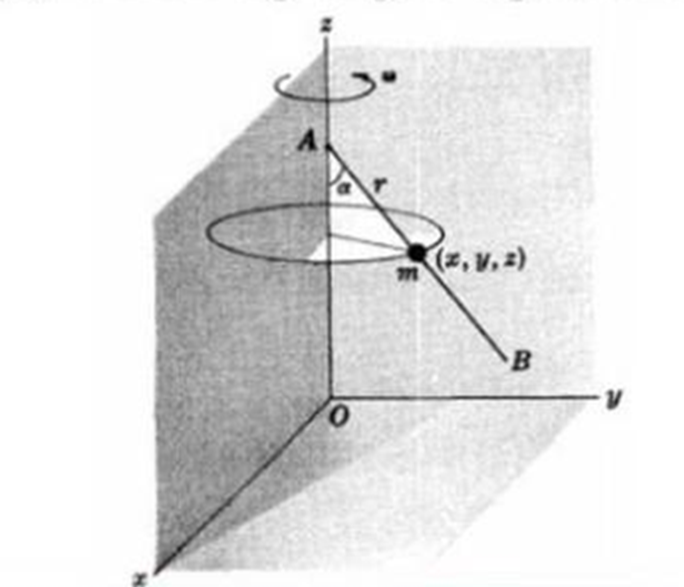 3
Calculating the kinetic and potential energy
4
The Lagrangian
5
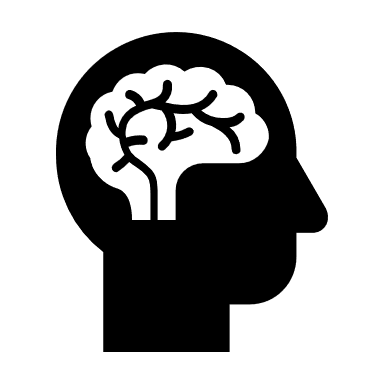 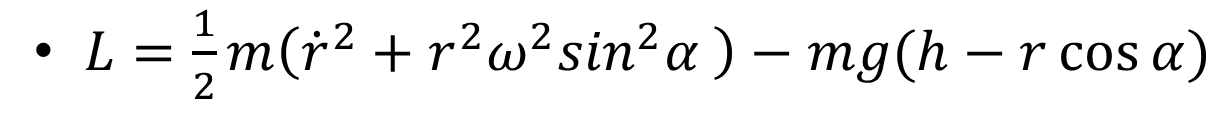 6
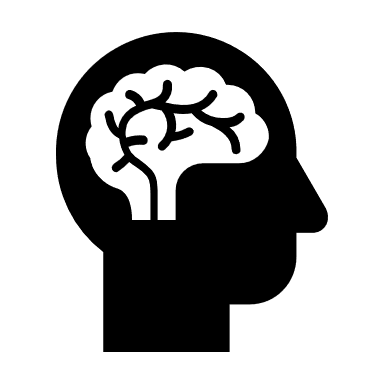 7
Hint 1: equation (1) can be also determined by (see page 298, Theoretical Mechanics, Murray R. Spiegel)
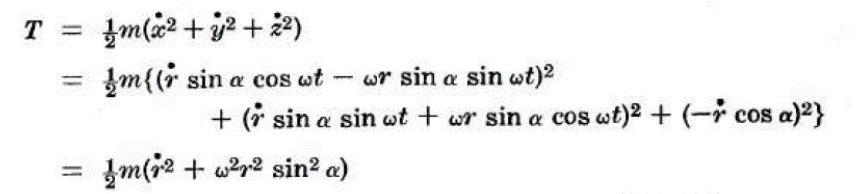 8
Hint 2: The result , equation (5) ,  can also be written in terms of hyperbolic functions as
9